Quick, simple and convenient – cashless parking       	  payments. Extend your parking from anywhere.Call the Parkbytext Customer Care Team on 0818 444 999  for  technical support, assistance & queries
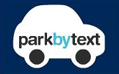 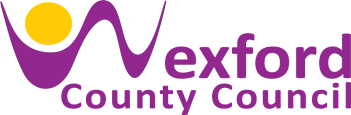 See full instructions on reverse of this sheet

        Park by Phone
  
Call the Parkbytext Customer Care team on 0818 444 999
Available Monday to Sunday 7am – 7pm.  Calls are charged at national rates but network operators may add a service charge, details of which are available from your service provider 


                     
                       Park Online
                    
Log in to your account on www.parkbytext.ie or select Prepay for Non Account Holders
Park by Text


Please note you will need to know the relevant Location Code*

Account Holders:
Text: Park + Location Code* + Duration in minutes (followed by “M”) to 51155
For Wexford County Council locations, durations are in minutes (minimum 30 minutes & minute intervals thereafter).
For example: PARK 5310 30M TO 51155 to park for 30 minutes in Enniscorthy Zone 1     
Example 2: PARK 5382 D TO 51155 to park for the day in Island Road Long Stay Car Park, Enniscorthy 

Non Account Holders:
Text: PARK + Location Code* + Car Reg to 51155
For example: PARK 1510 181D1234 to 51155 and follow text instructions.

*Location codes are listed overleaf or log on to “parkbytext.ie” website and go to “Locations” page for the complete list of Location codes.  Alternatively, you can  get the location code from your nearest parking ticket machine
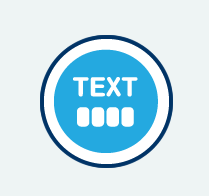 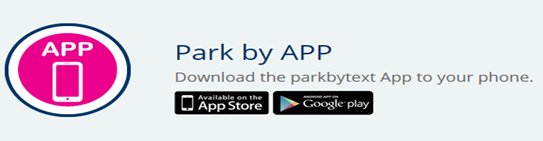 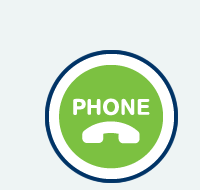 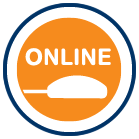 You can contact the Parkbytext Customer Care Team through instant chat on the website www.parkbytext.ie or through the App, by emailing customercare@parkbytext.ie or by calling 0818 444 999. Calls are charged at national rates but network operators may add a service charge.  All queries are answered Monday – Sunday 7am – 7pm
Download the free app from the App Store & Google Play.
Select Country – Ireland
Click ‘Sign up’
Then follow the instructions on screen
What’s your name
What’s your email address
Supply your mobile number. Once you enter your mobile number it will send an activation code for your account by text. Enter this code to finish your registration.
You will receive email confirmation.
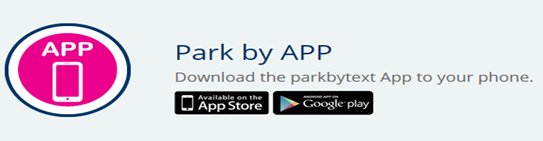 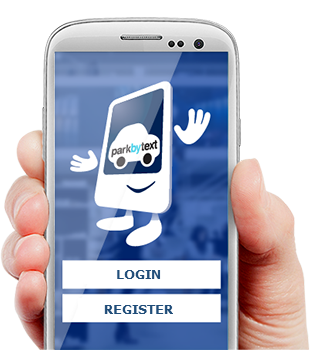 All parking locations in operation Mon – Sat 8:30 – 18:30